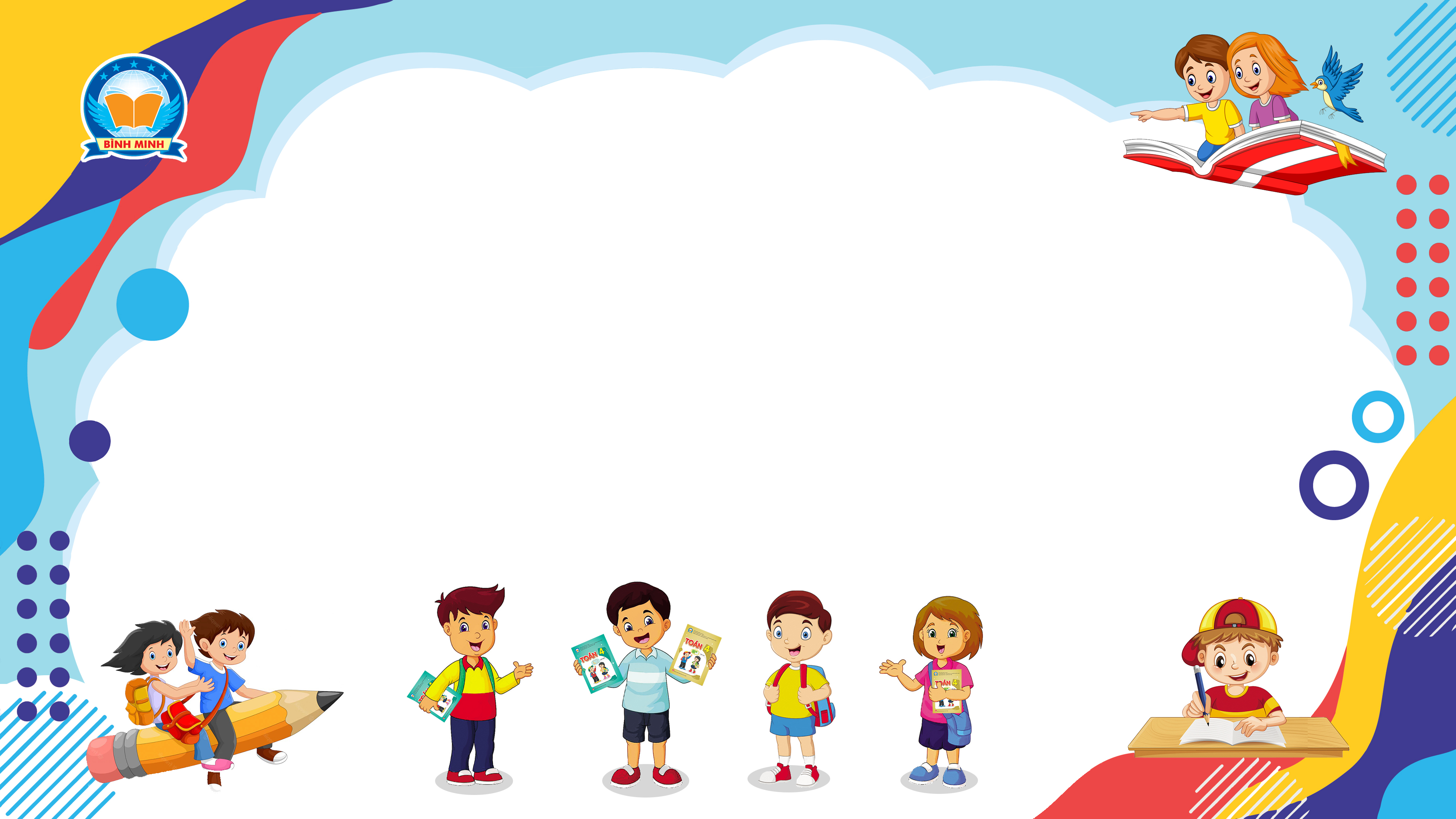 Bài 84
ÔN TẬP VỀ PHÉP NHÂN
PHÉP CHIA (tiếp theo)
(Sách giáo khoa Toán 3 - Tập một - Trang 92)
Thứ … ngày … tháng … năm ….
Bài 84
Ôn tập về phép nhân phép chia 
(tiếp theo)
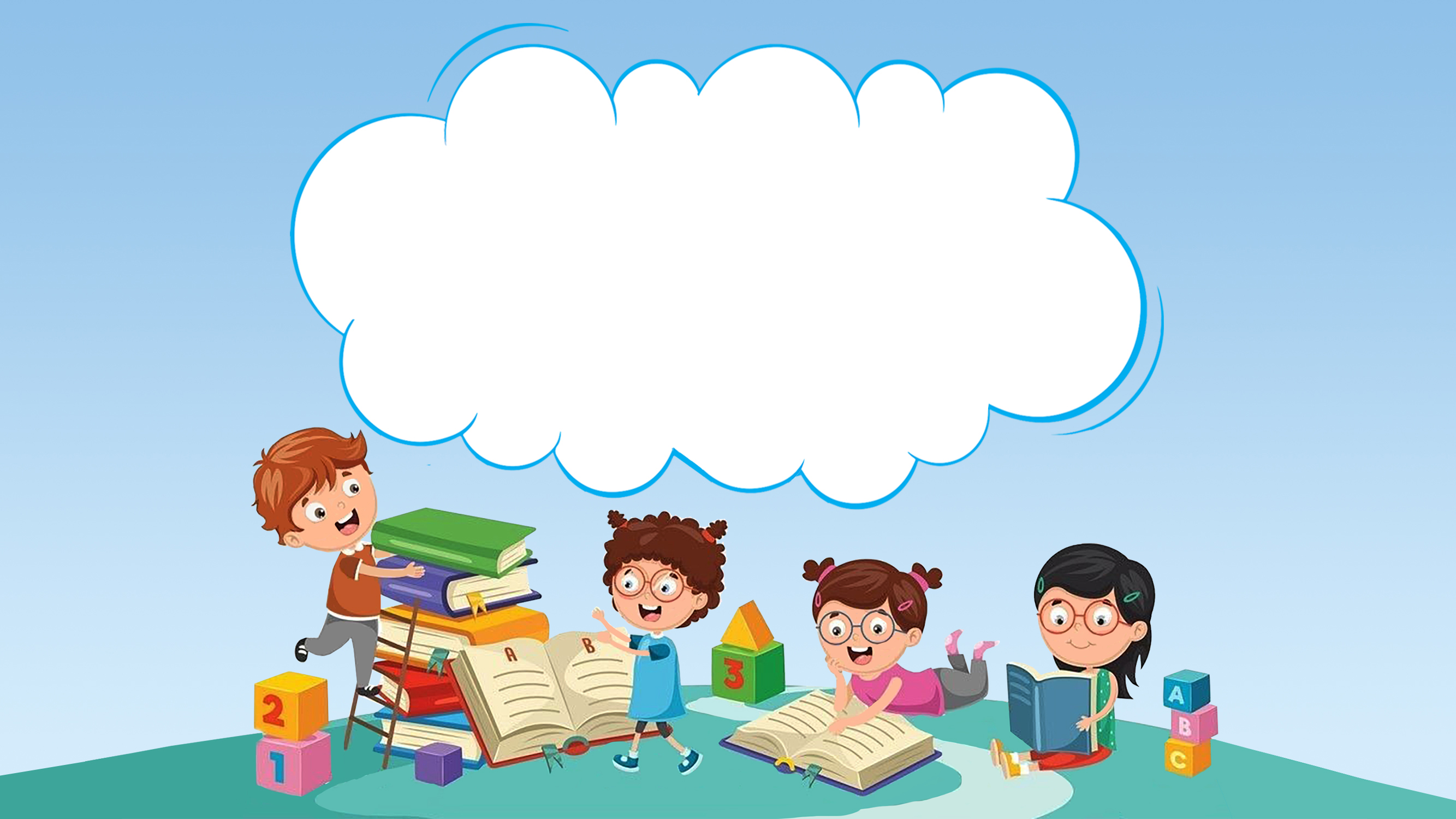 THỰC HÀNH
LUYỆN TẬP
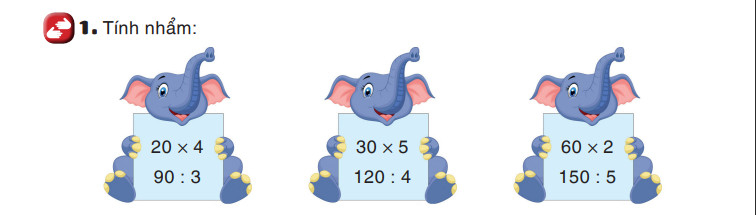 = 120
= 150
= 80
= 30
= 30
= 30
107
34
x
x
5
2
68
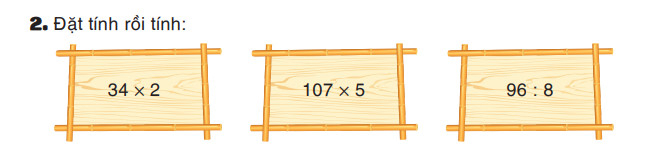 96
8
8
1
2
535
1
6
16
0
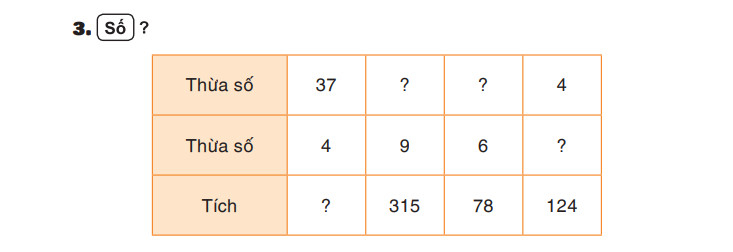 35
13
31
148
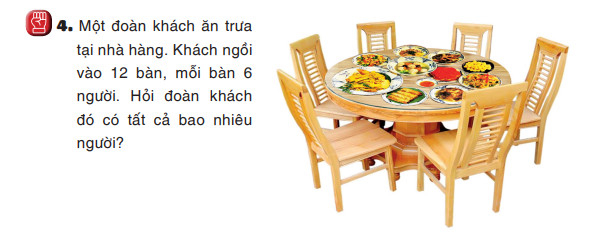 Bài giải
Đoàn khách có tất cả số người là:
12 x 6 = 32 (người)
				Đáp số:32 người
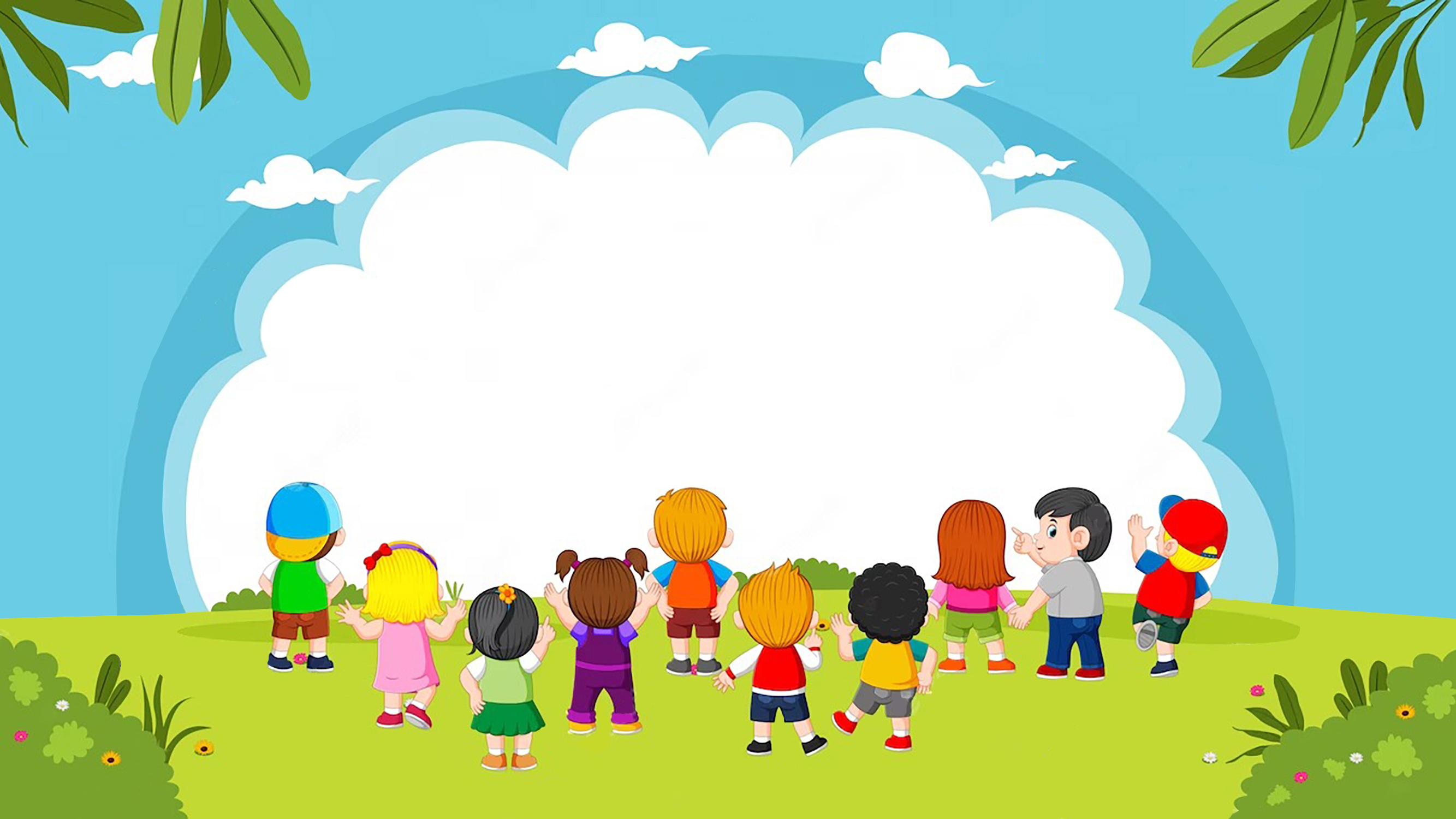 VẬN DỤNG
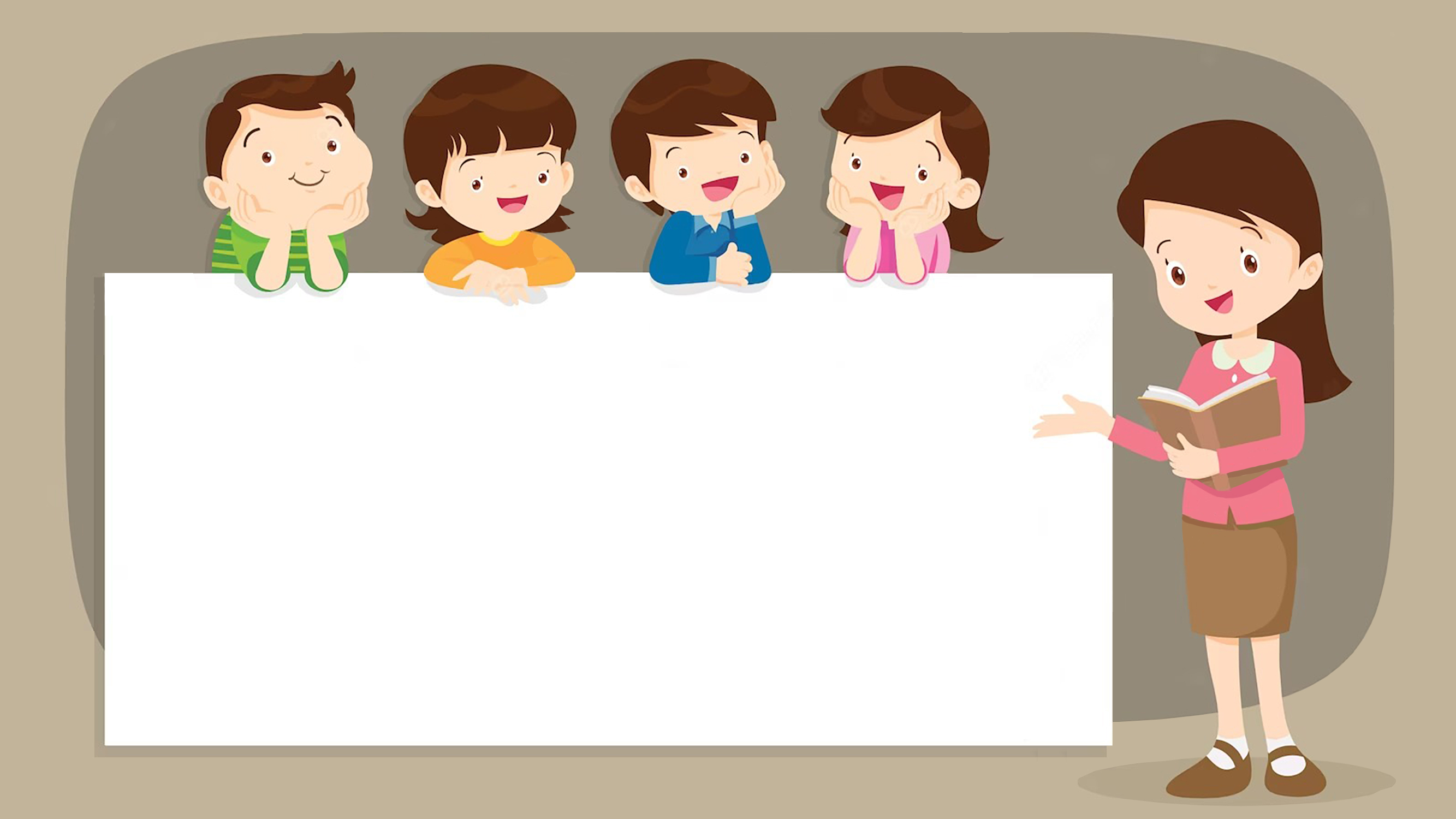 DẶN DÒ
1. 
2.
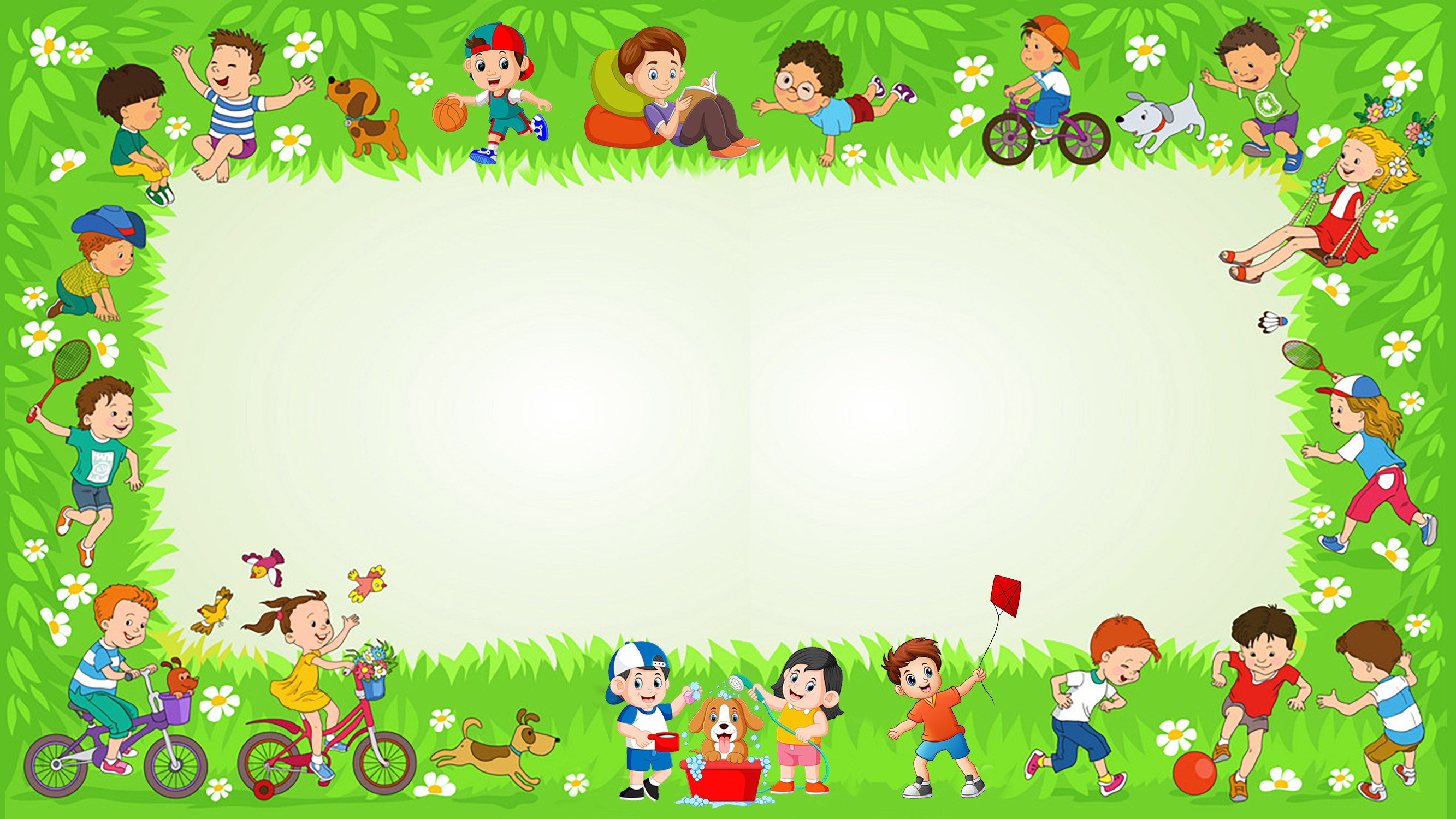 Chúc các emhọc tốt
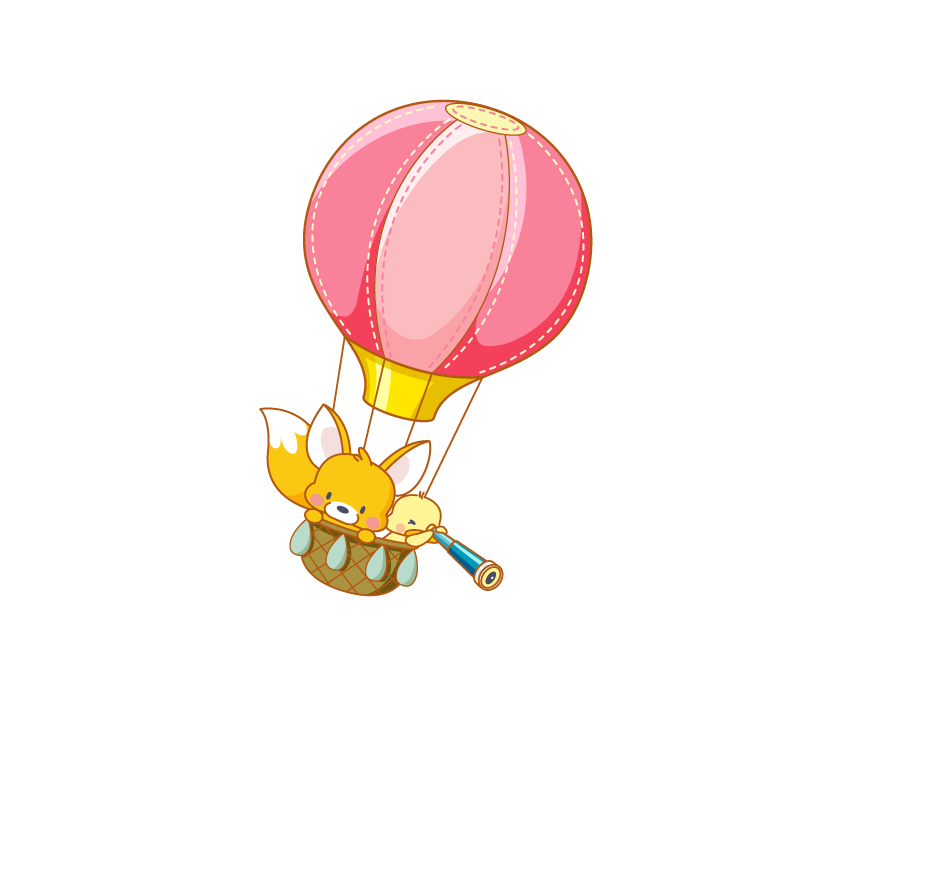 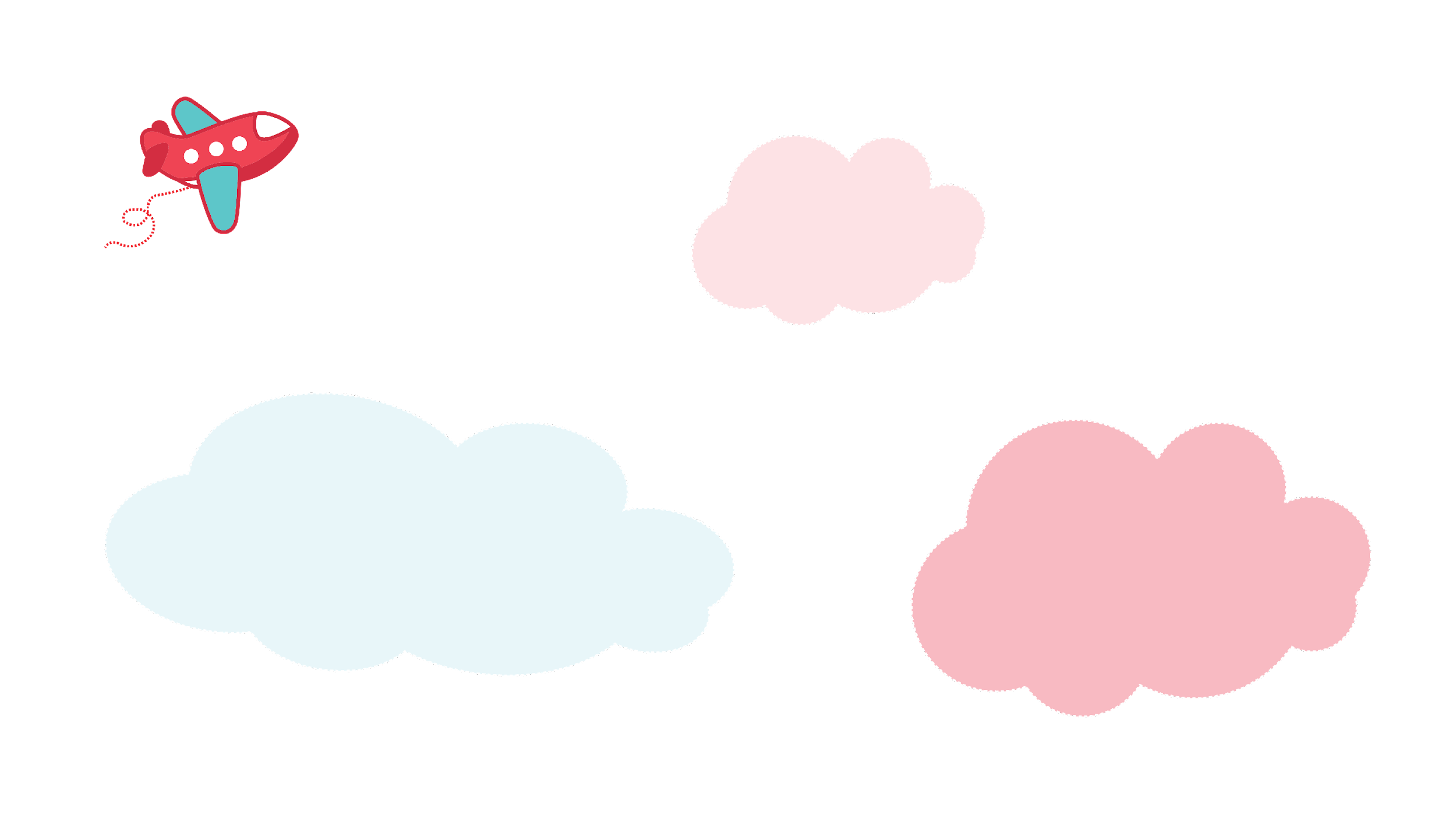 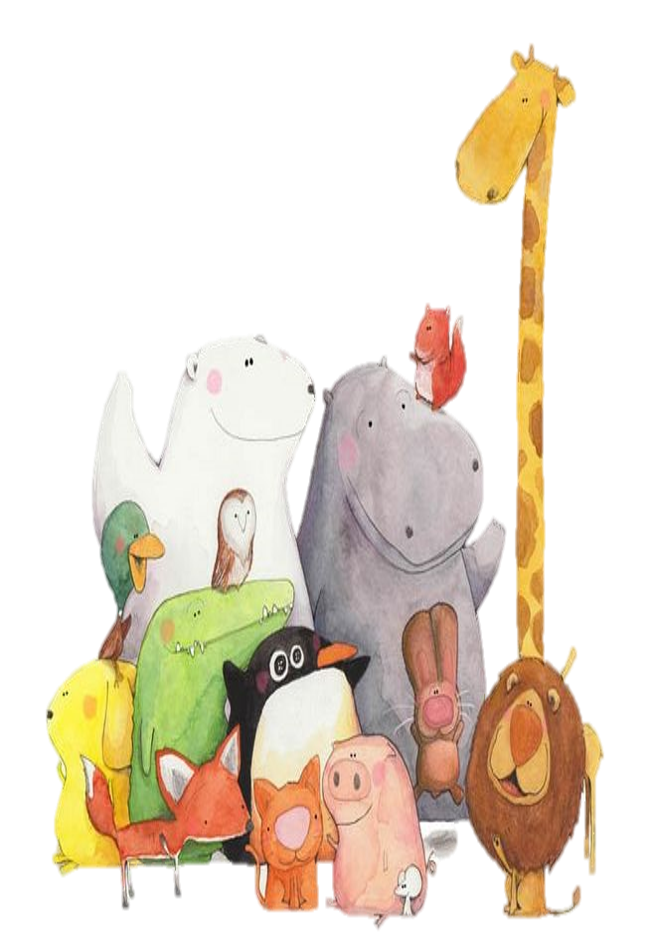 Tạm biệt các em!